НООД «Путешествие по солнечной системе»






Подготовили воспитатели:
Межова И.Н.

МБДОУ Аннинский д/с ОРВ «Росток»



2021
Цель занятия: Формирование у детей представлений о космическом пространстве. Задачи:- дать детям представления о том, что такое Вселенная и                космос, из чего состоит Солнечная система-  уточнить представления о планетах, созвездиях -воспитывать чувство гордости за свою Родину - развивать творческое воображение, коммуникативные качества, любознательность.
Я предлагаю вам сегодня вместе с нами отправится в космос, и увидеть все то, что видят космонавты и узнать, что же находится там за облаками нашей любимой планеты. - Но для этого нужно крепко зажмурится  и громко – громко  сказать поехали! Три, четыре!
Солнечная система – это объединение планет и их спутников – вращающихся вокруг звезды – Солнца. Планет всего восемь, все они разные. В глубокой космической мерзлоте, на границе солнечной системы, движутся планеты – небольшие тела изо льда, пыли и камней.
12 апреля наша страна отмечает День космонавтики. Это праздник космонавтов и людей, кто участвует в создании космических ракет.
12 апреля, 1961 года, на космическом корабле «Восток» совершил свой первый полёт в космос советский космонавт Ю.А. Гагарин.
Старт корабля «Восток» был произведён в 9.07. 12 апреля  1961 года по московском у времени с космодрома Байконур. Выполнив один оборот вокруг Земли в 10:55:34 на 108 минуте, корабль завершил плановый полёт.
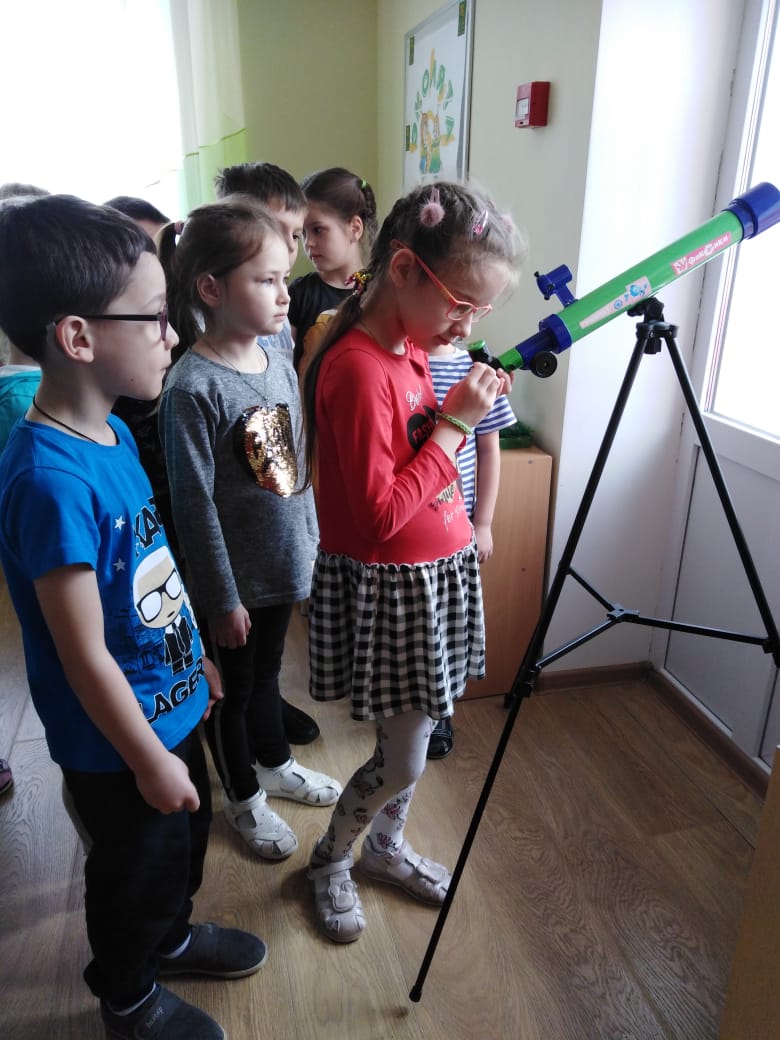 Телескоп был изобретён Галилеем  в 17 веке. Представлял собой два стекла, выпуклой  и вогнутой формой вставленных в трубку. Первый телескоп позволил разглядеть  кратеры на Луне, пятна на Солнце, планеты. В настоящее время телескопы размещают в обсерваториях, в дали от города, чтобы не мешало освещение улиц наблюдениям.
Игра на координацию речи с движением «Полёт в космос»
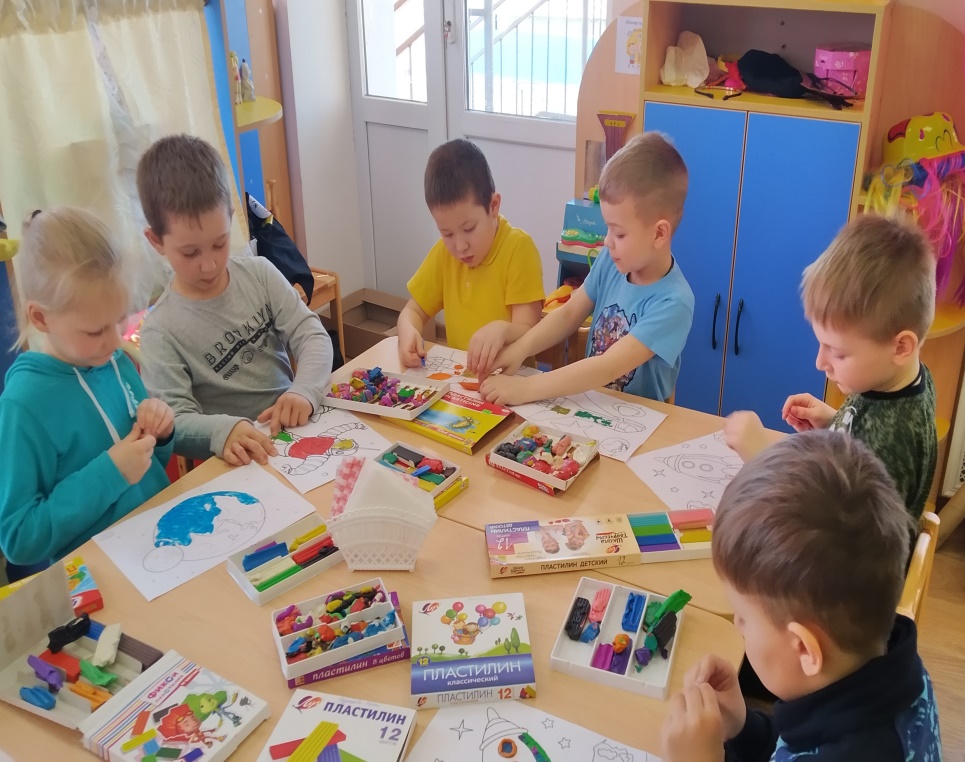 Пластилинография «Космические фантазии»
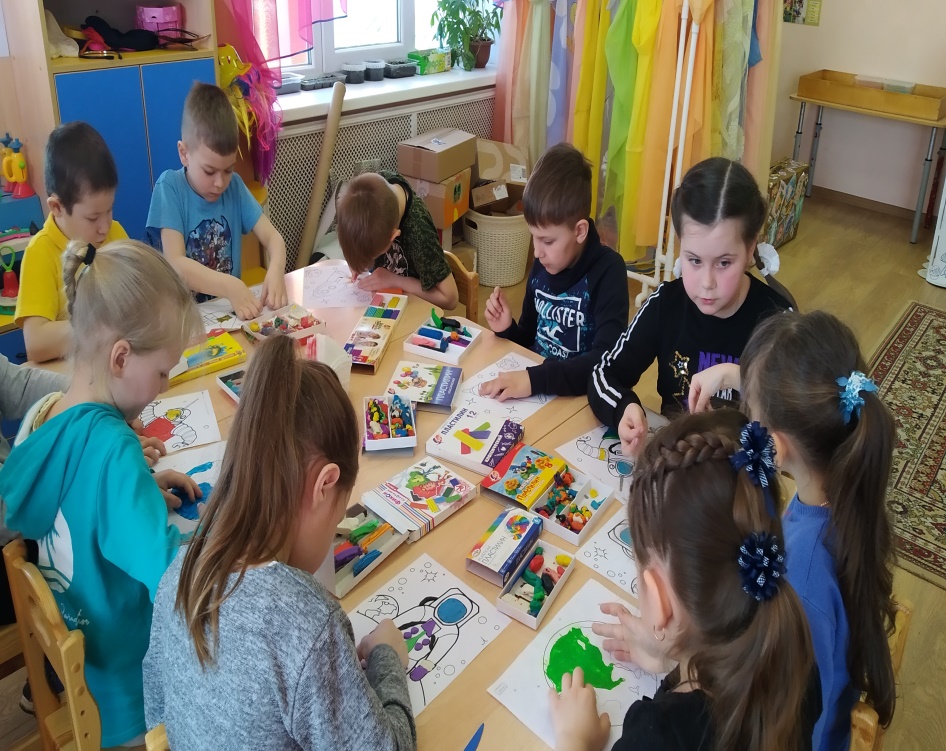 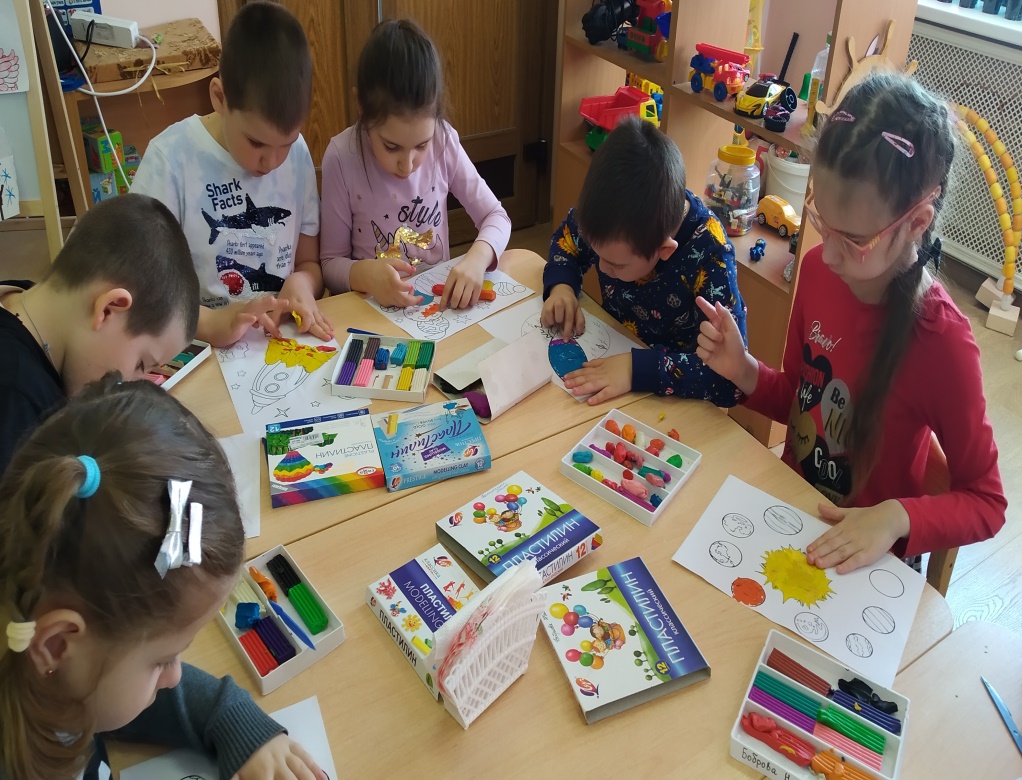 Спасибо за внимание!